Sounds of Belonging to Snells Beach School
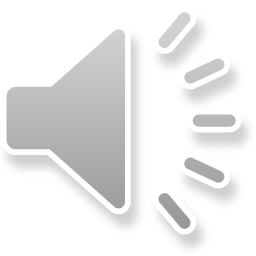 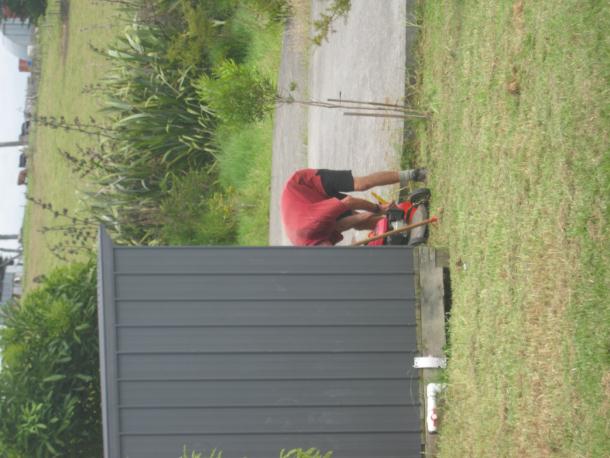 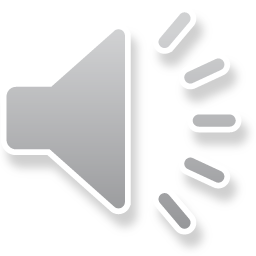 Mr Outwin filling up the lawn mower.
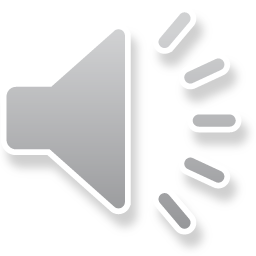 The Flag flapping in the wind.
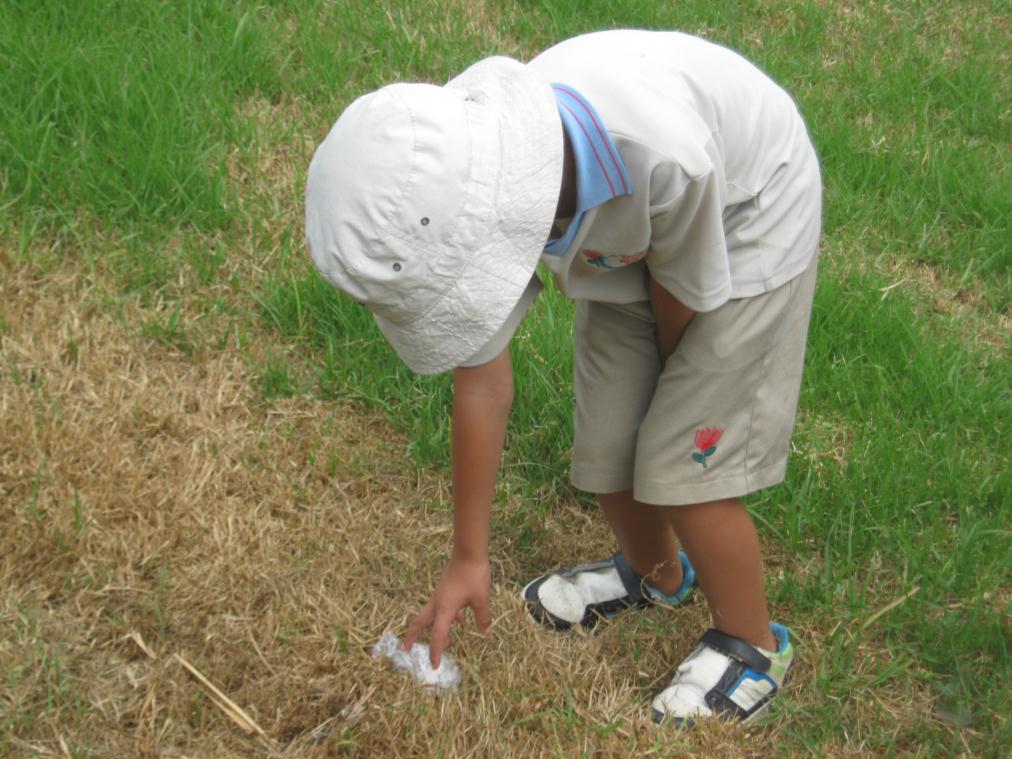 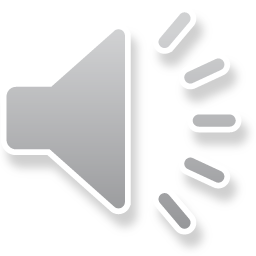 Joseph picking up rubbish.
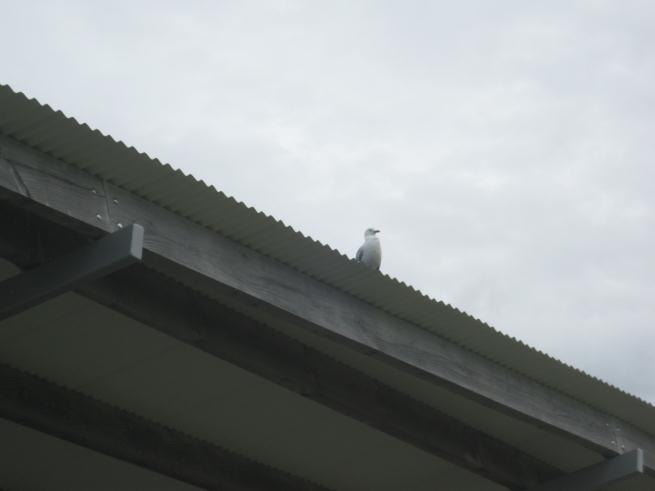 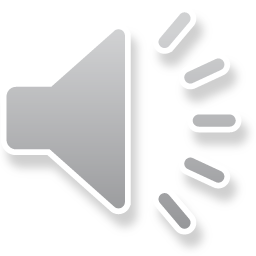 The sea gull squawking at the children.
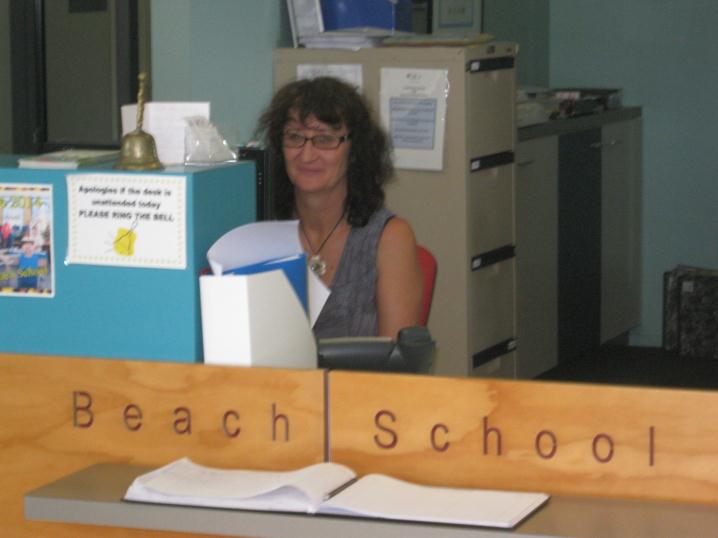 Miss Henry working on her computer.
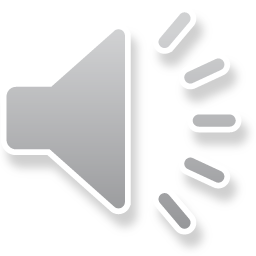 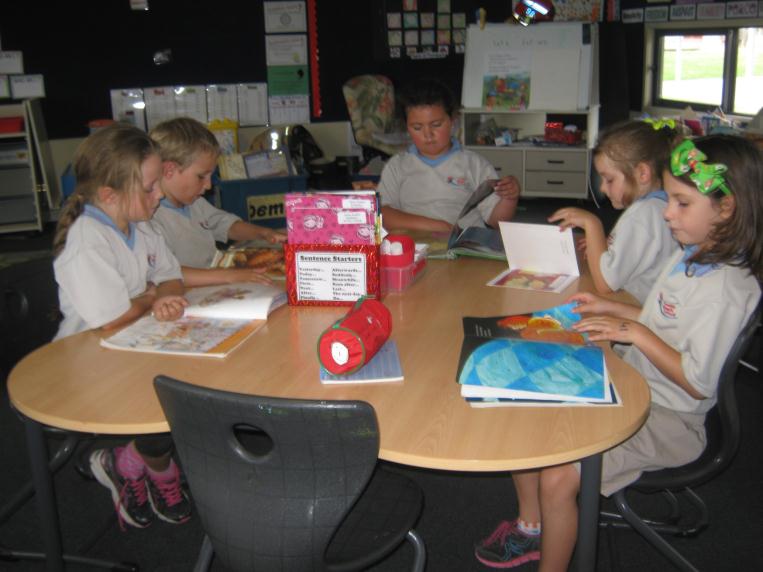 The children reading quietly at their table.
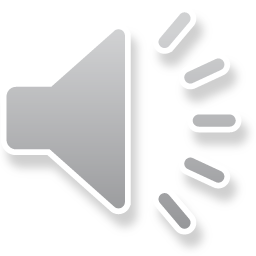 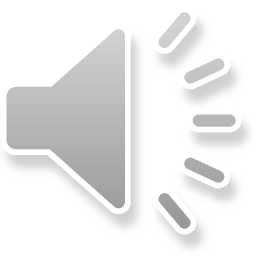 The little monkeys playing on the playground.
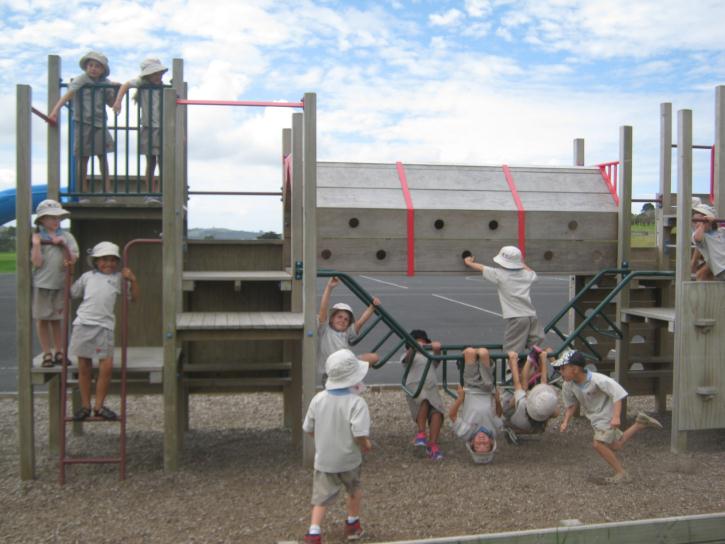 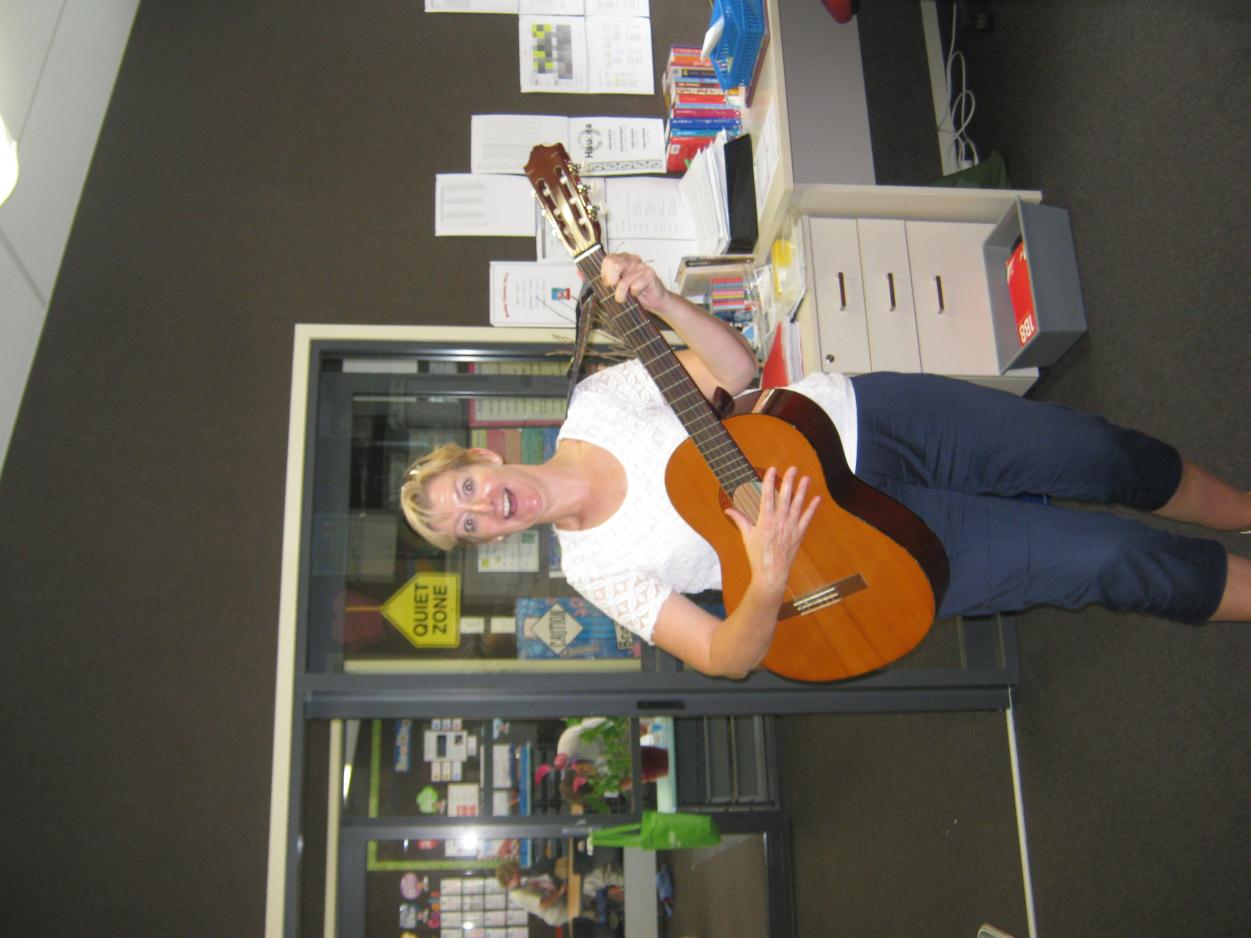 Mrs Gore playing the guitar.
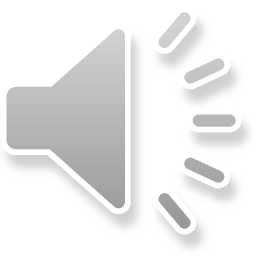 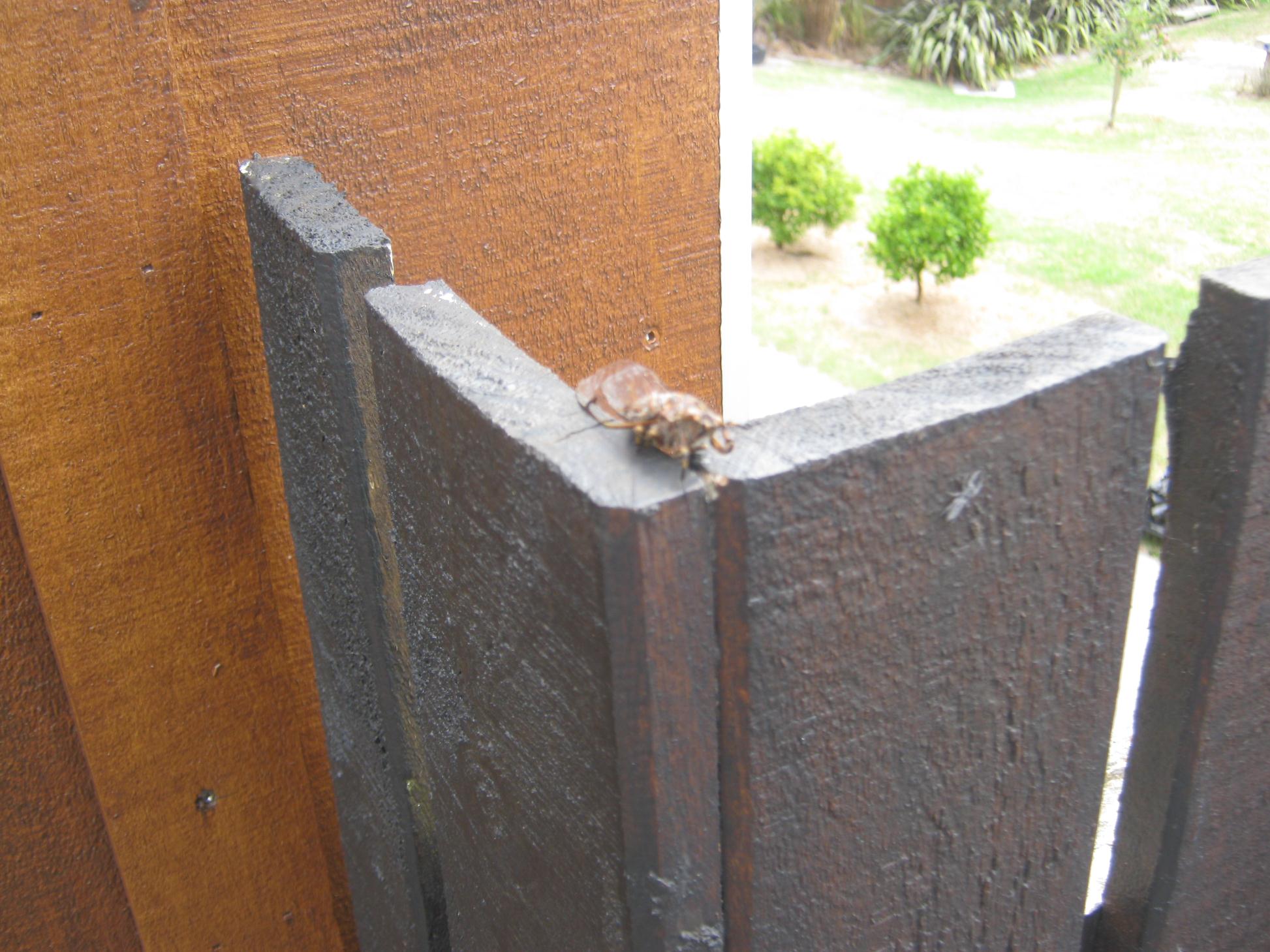 A cicada singing its song.
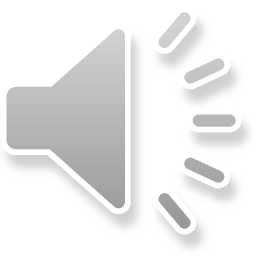 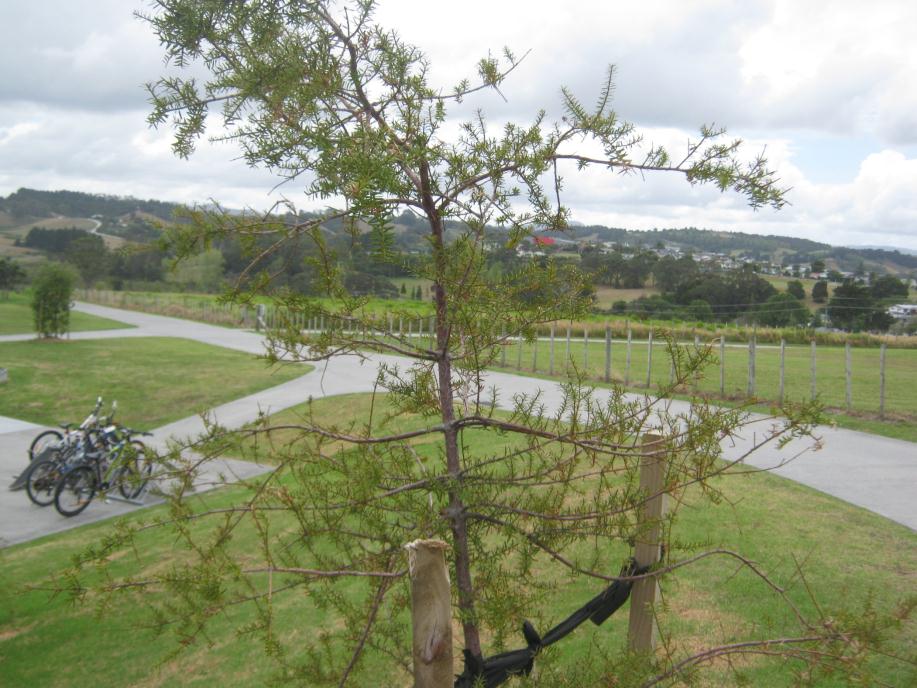 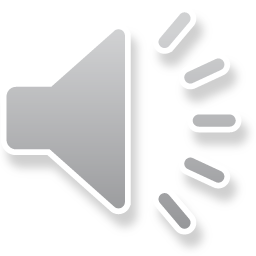 Trees blowing in the wind.